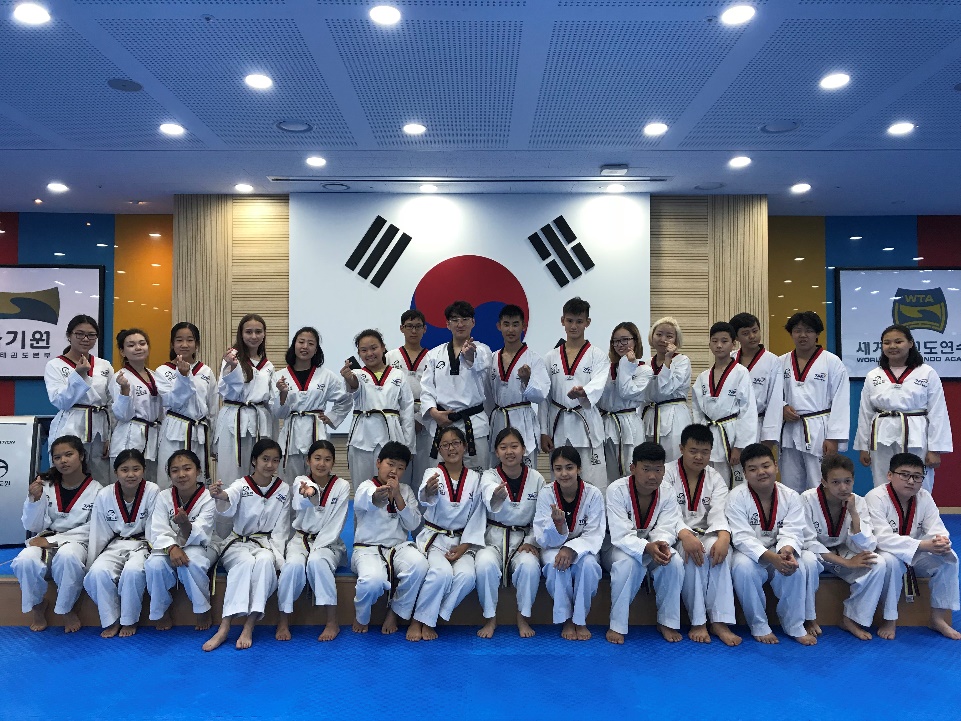 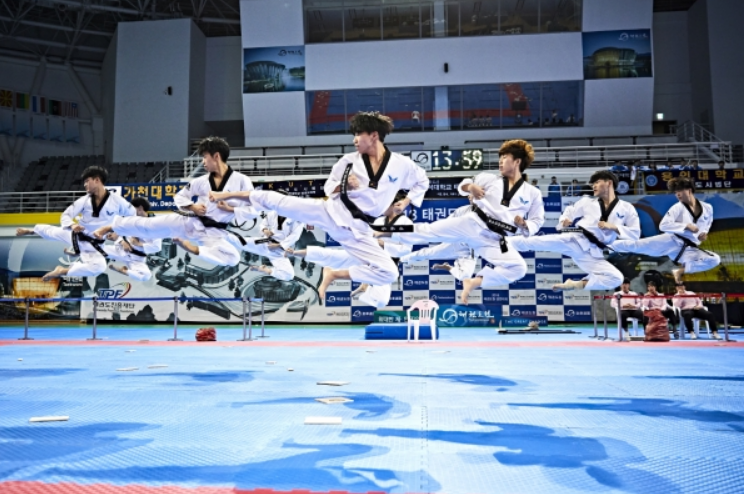 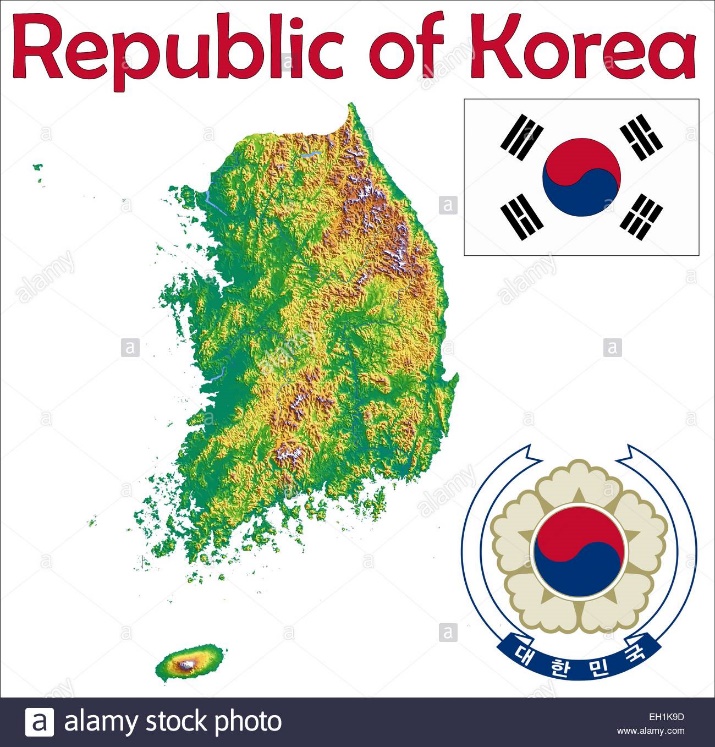 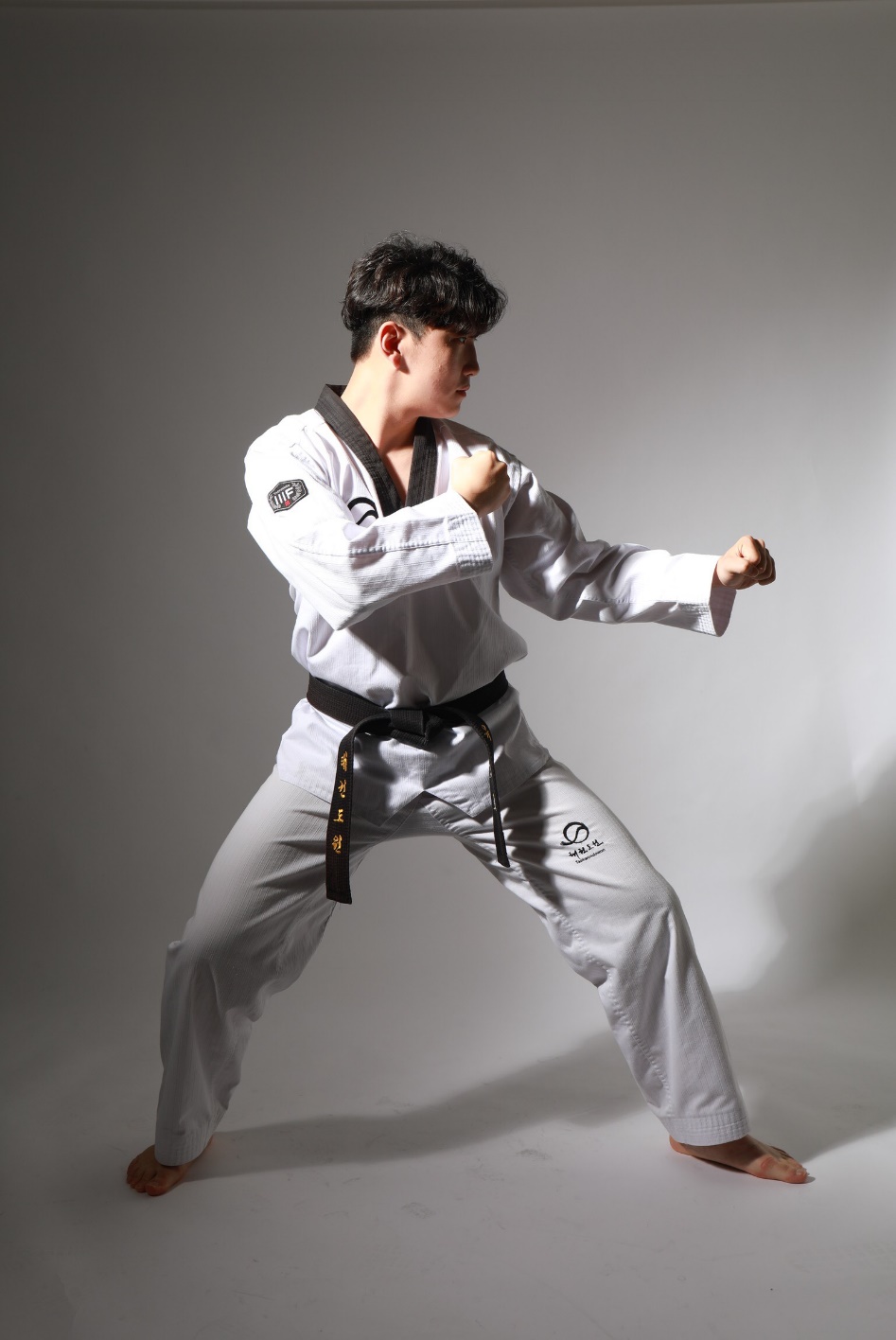 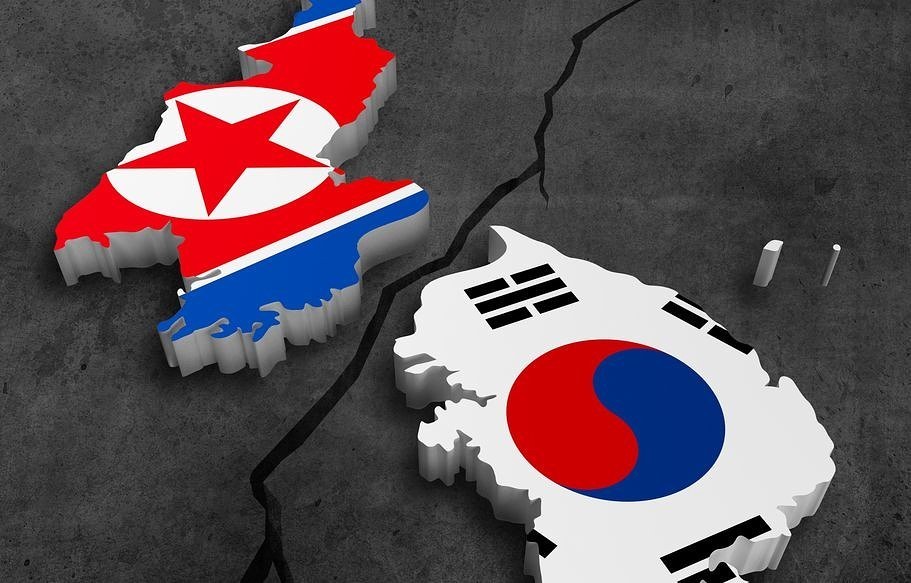 Особенности корейского языка
Подготовил преподаватель из Кореи Ю Ёнхо
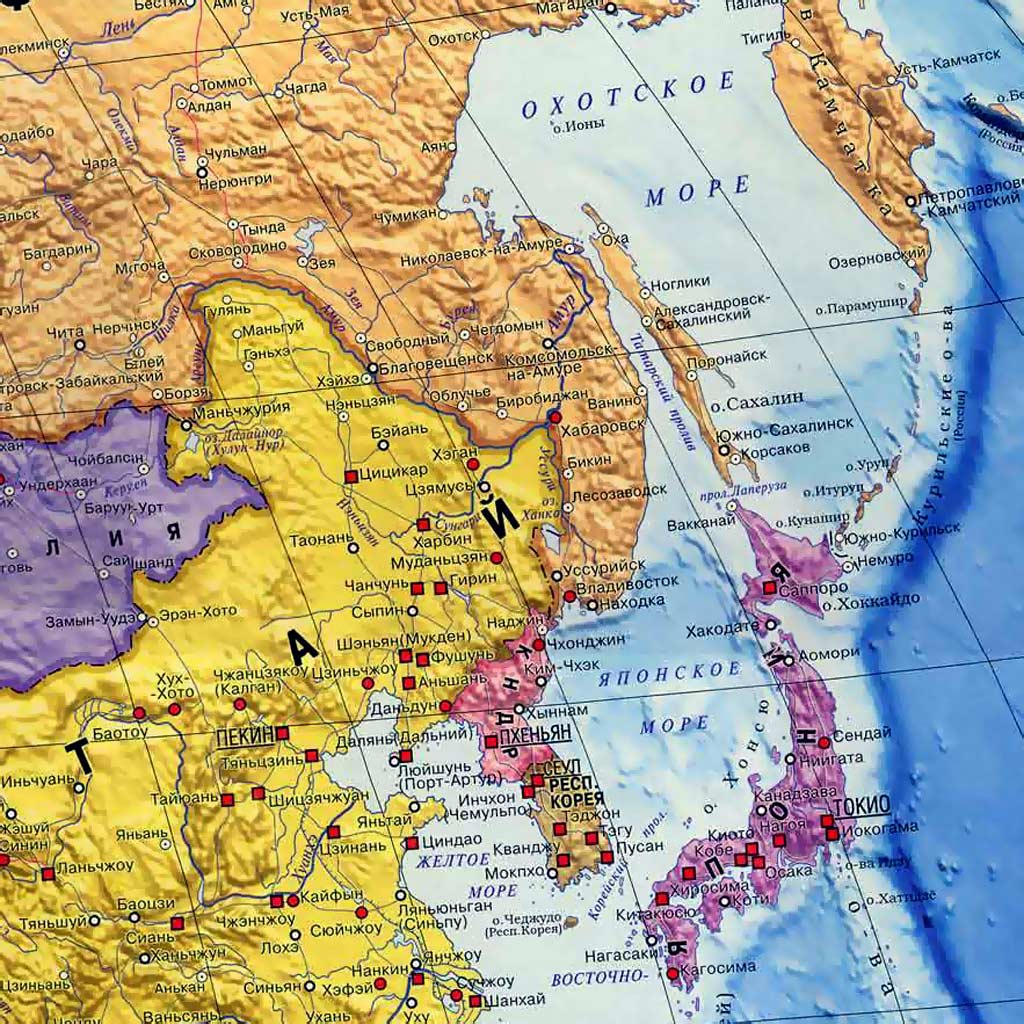 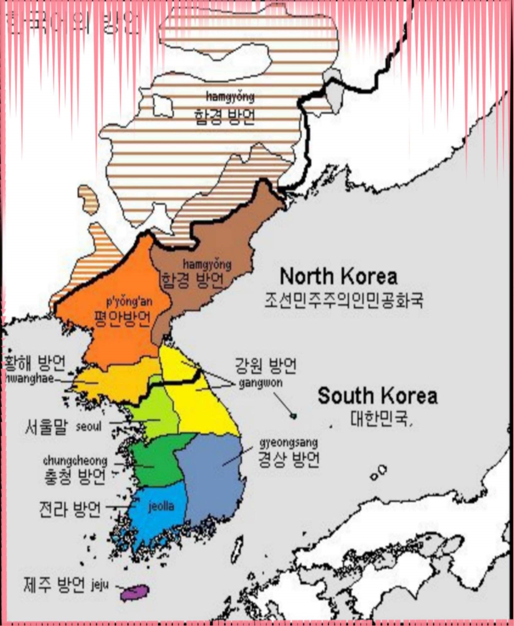 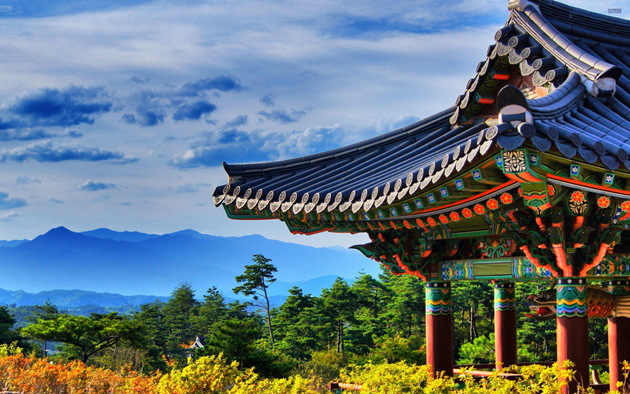 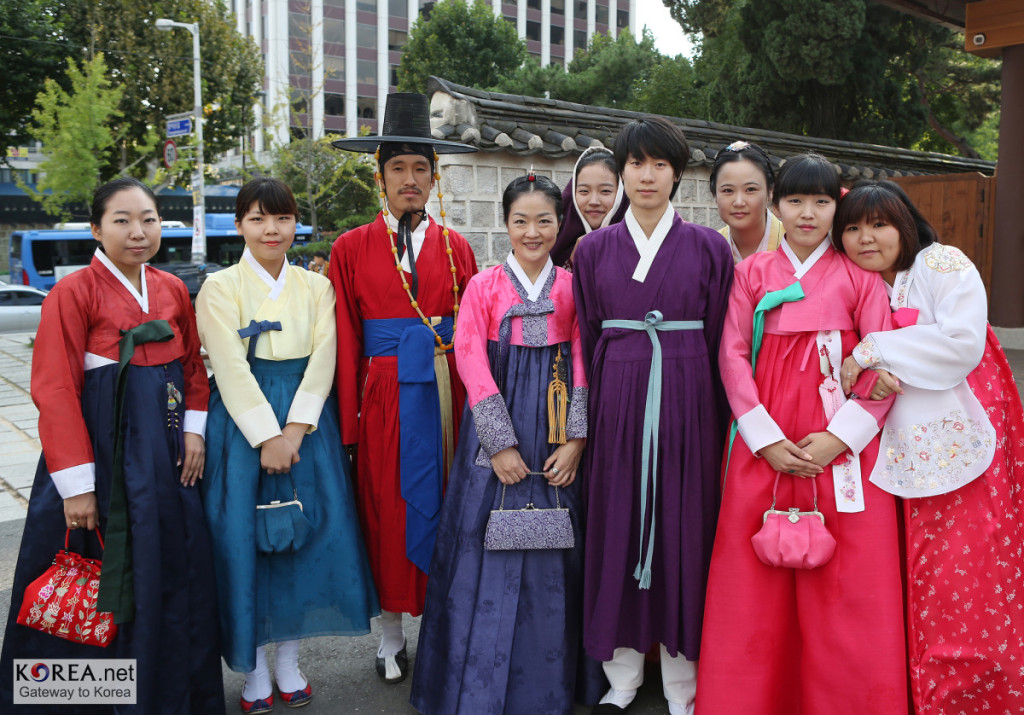 ПИСЬМЕННОСТЬ   КОРЕИ
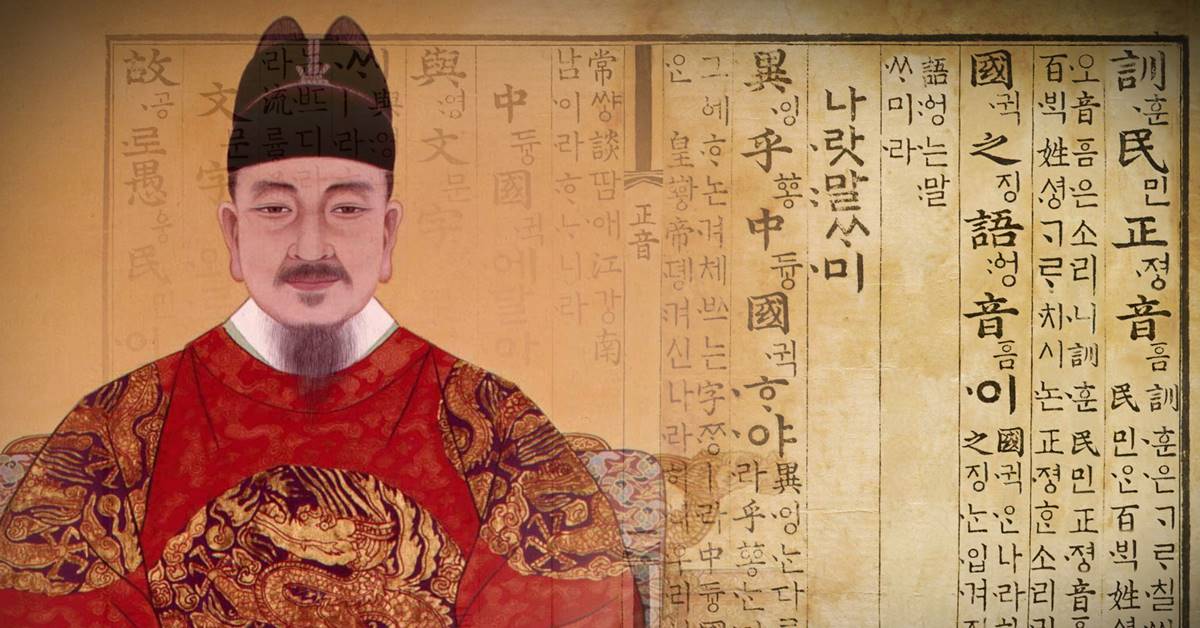 До  XV века  корейцы  говорили по-корейски, а писали   по-китайски. Король СЕДЖОН  ВЕЛИКИЙ создал корейскую письменность  - хангыль.
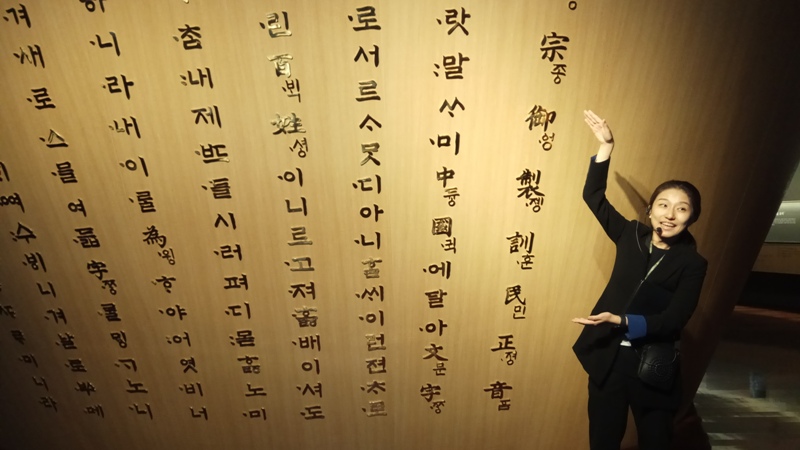 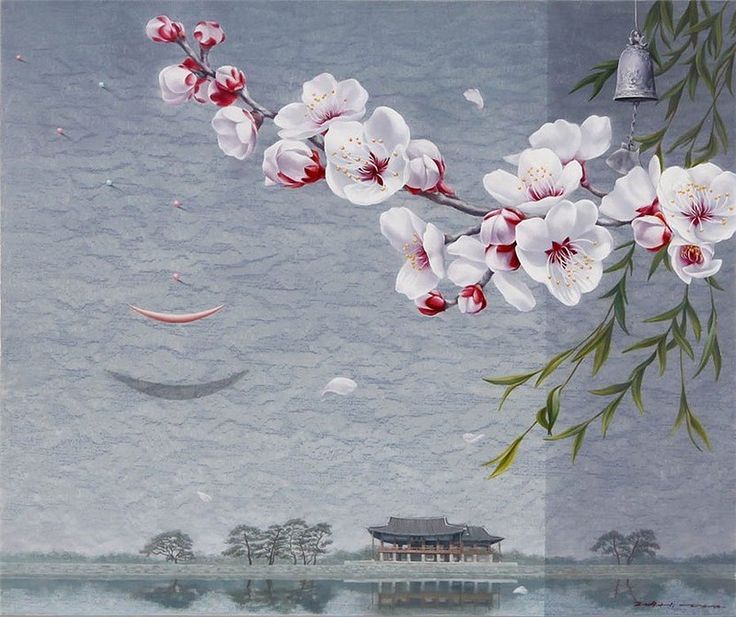 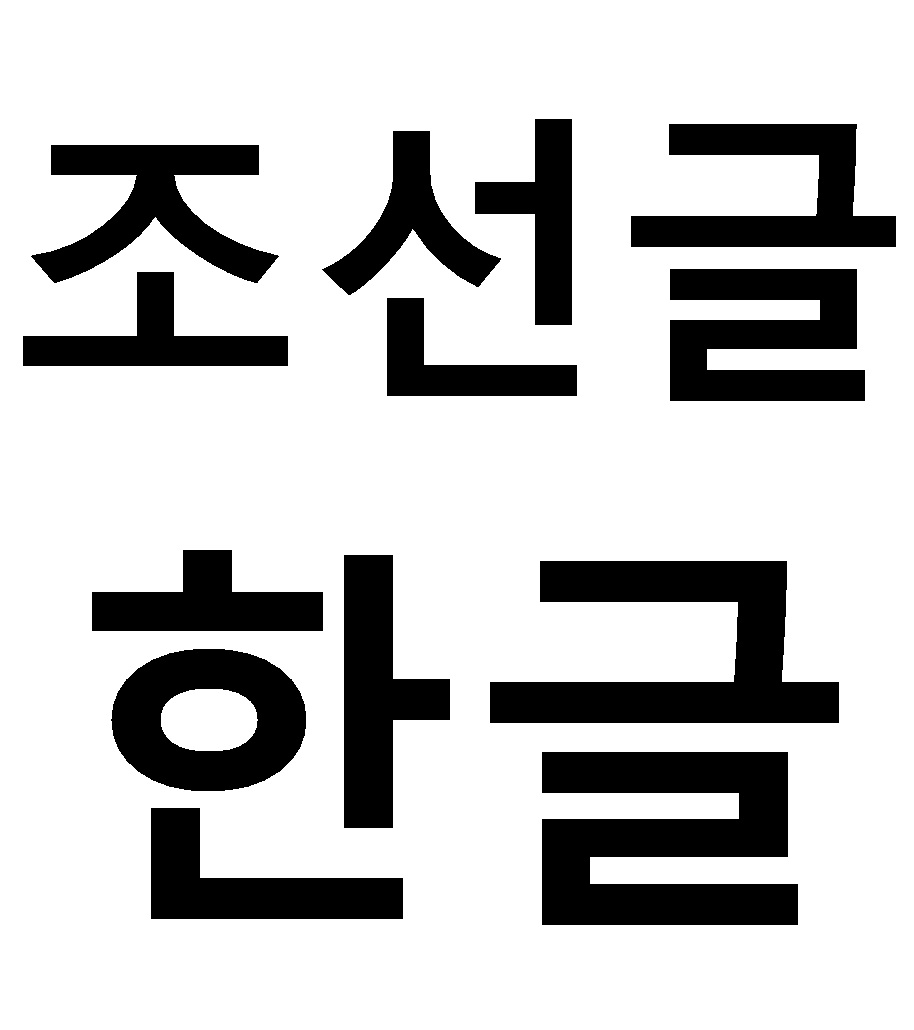 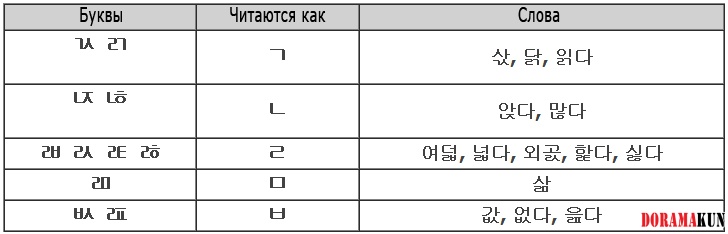 Письменность Кореи
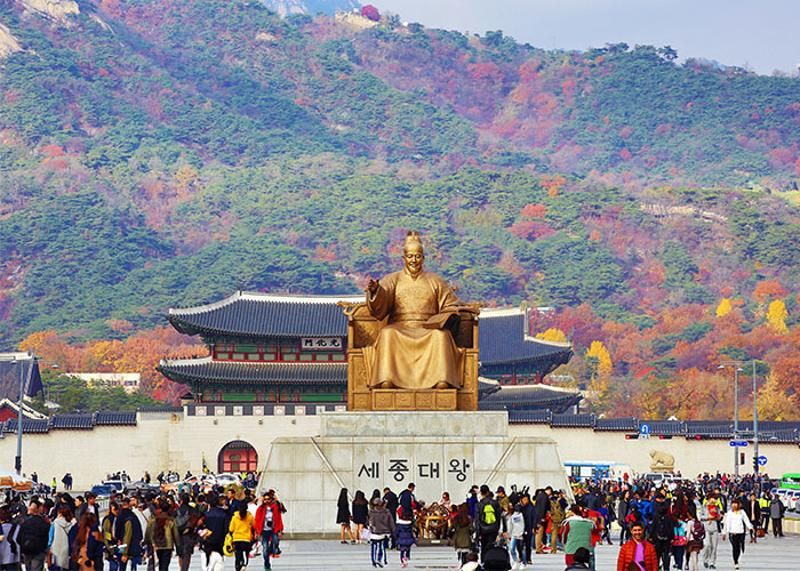 Сейчас используется ХАНГЫЛЬ. 
В дополнение к нему используются 
китайские иероглифы. Их 3000.
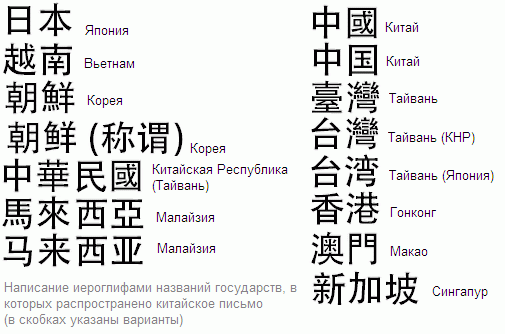 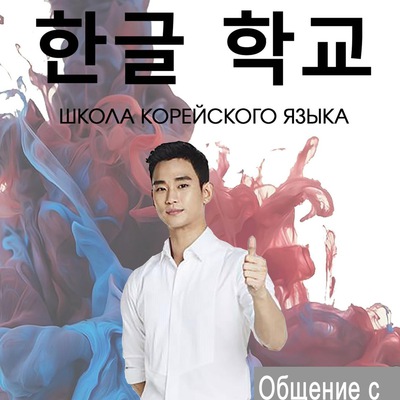 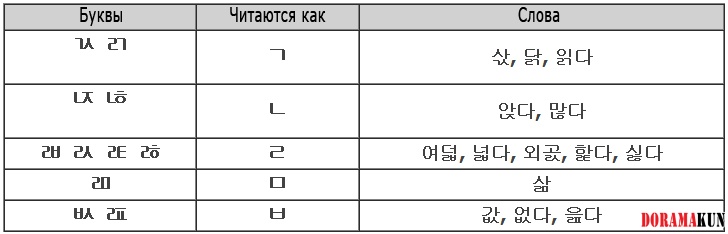 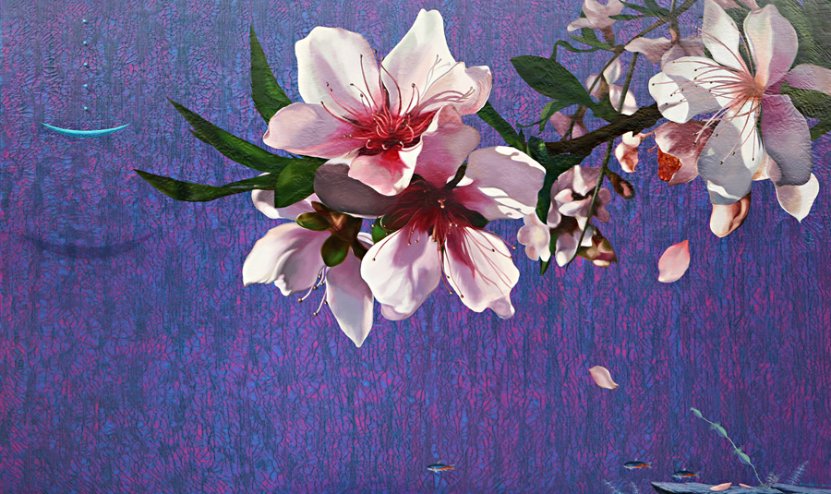 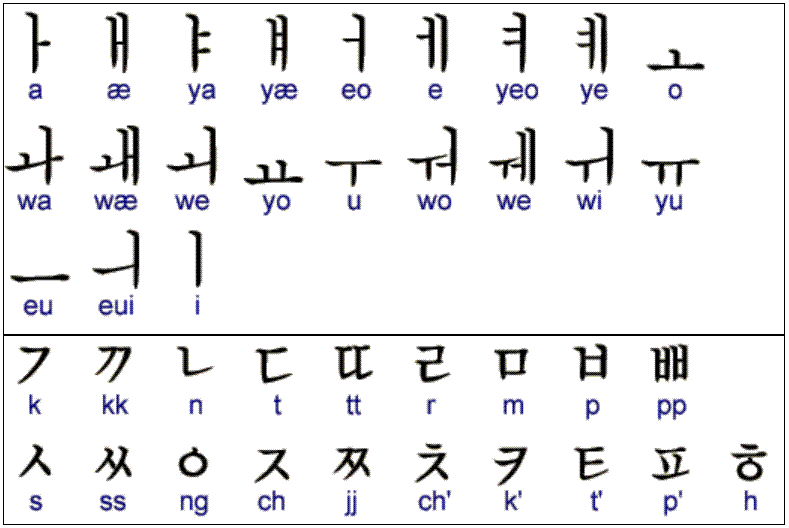 Именной суффикс
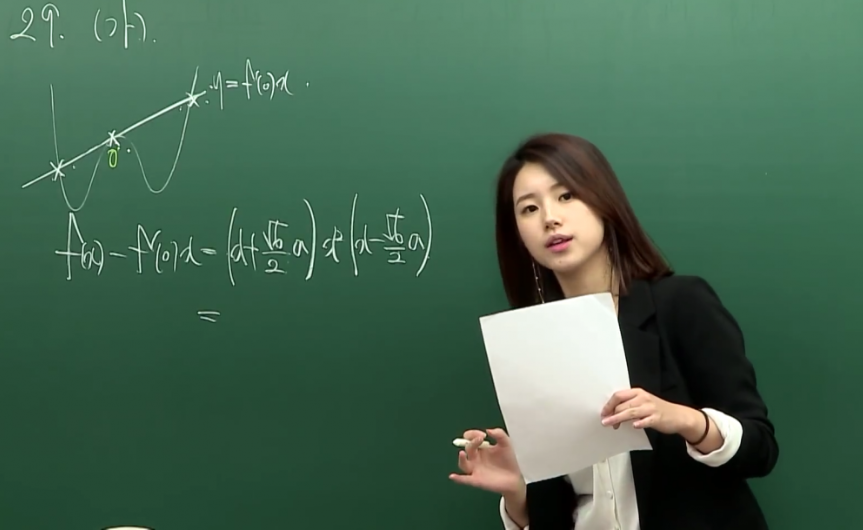 Сси или ним – уважителное обращение к Боссу
Сонсенним -  уважителное обращение к преподаватель
Савомним - уважителное обращение к преподаватель    таеквондо или дуюдо
Аджосси -   уважителное обращение к мужчине
Аджумма -   уважителное обращение к женщинам
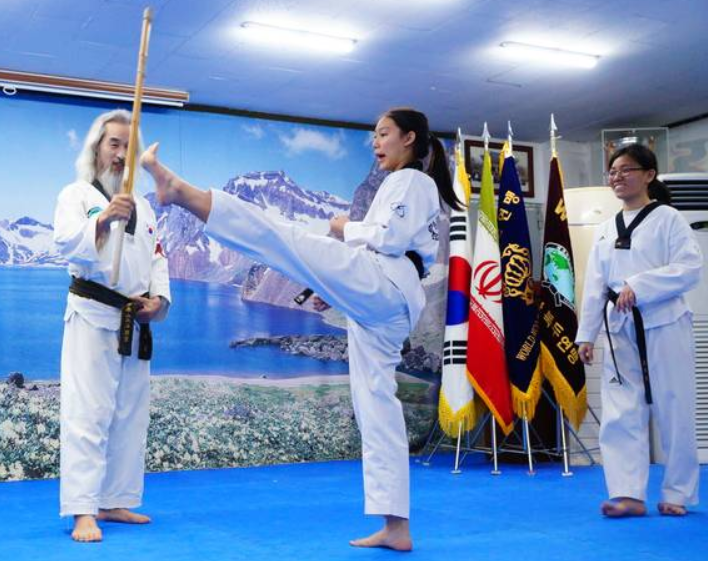 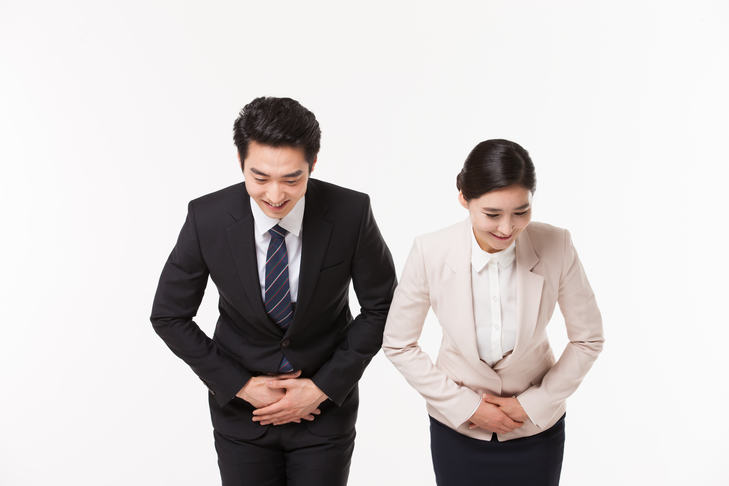 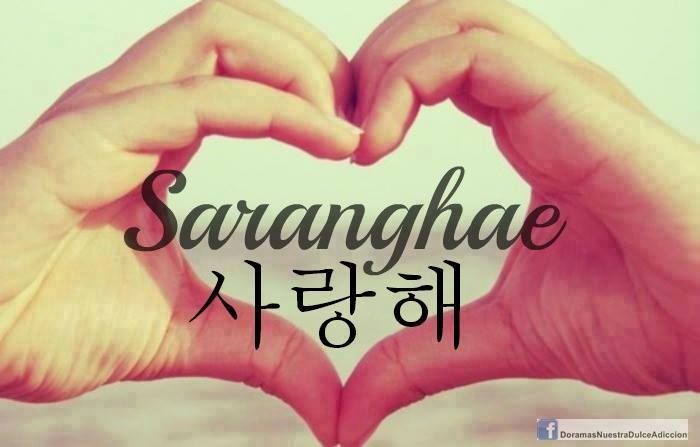 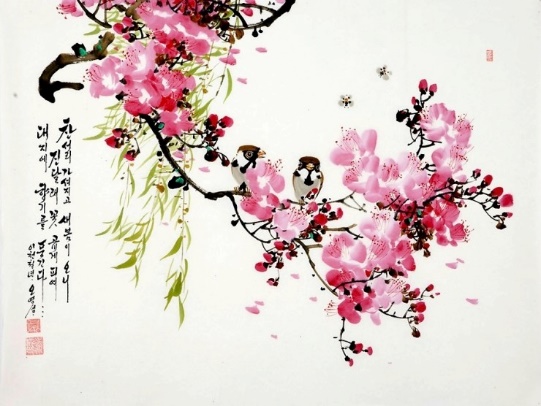 Спасибо
за
Внимание
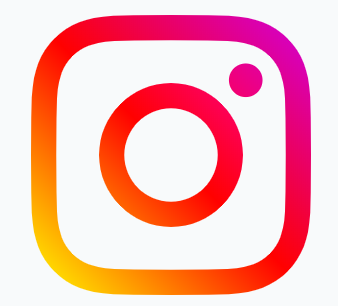 _Yooyeonho